PREDŠKOLSKA PEDAGOGIJA (2) (Moralni razvoj predškolske dece)
Prof. dr Emina Kopas-Vukašinović
Fakultet pedagoških nauka Univerziteta u Kragujevcu, Jagodina 
E-mail: emina.kopas@pefja.kg.ac.rs
Uvodne konstatacije
Moral = pravilno regulisanje odnosa među ljudima, sa ciljem usavršavanja ličnog života, , stvaranja dobra i lične sreće, postizanje opšteg dobra.
  Moral je uslovljen:
odnosima u društvu i
stepenom ekonomskog razvoja
 Univerzalonost ili RELATIVNOST moralnih normi u društvu???
Šta je moralni razvoj?
Postepeno prihvatanje moralnih normi, propisa ponašanja.
Šta su moralne norme?
Šta je moralna svest?(osnova za vrednovanje ponašanja pojedinca, rezultat socijalizacije, pokretačka snaga društva)
Komponente moralne svesti (razvoj i njihova usklađenost)
Kako se stiče ( i razvija) moralna svest?
Učenje uslovljavanjem (bihejviorističko shvatanje)
Učenje po modelu (psihoanalitičko shvatanje, internalizacija postupaka)
Kako teče razvoj moralnosti? (Proces razvoja)
Šta je autonomna moralnost?
Značaj socijalizacije za moralni razvoj predškolskog deteta
Vaspitači treba da znaju...
VERBALNE POUKE BEZ ŽIVOTNOG ISKUSTVA I PRAKTIČNIH PRIMERA NE UTIČU KVALITETNO NA MORALNI RAZVOJ PREDŠKOLSKE DECE (PRAZNO MORALISANJE)
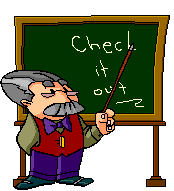 Literatura
Kamenov, E. (1999): Predškolska pedagogija. Beograd: Zavod зa udžbenike i nastavna sredstva.